Hymns for Worship at Woodmont
Are You Sowing the Seed of the Kingdom?
[Speaker Notes: Are you getting tired of being sick, sick of being tired, sleepless nights, the long winter, up & down temperatures, constant battles at work, arguments with family, never ending ungodliness & profanity, bad news- school shootings, never ending political debates & arguments about Scripture, division in the church, growing weary of doing what’s right, etc.]
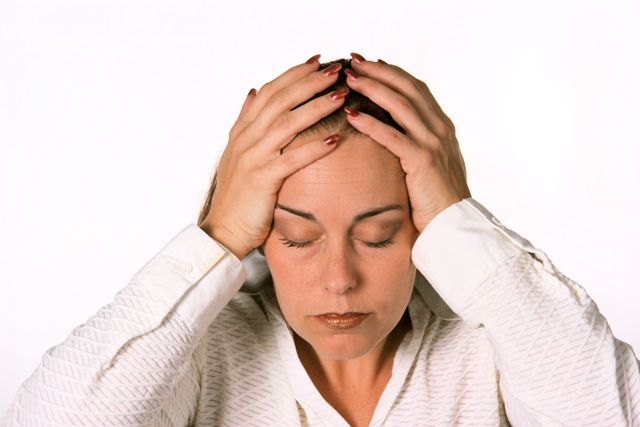 Don’t Grow Weary
[Speaker Notes: Are you getting tired of being sick, sick of being tired, sleepless nights, the long winter, up & down temperatures, constant battles at work, arguments with family, never ending ungodliness & profanity, bad news- school shootings, never ending political debates & arguments about Scripture, division in the church, growing weary of doing what’s right, etc.]
Don’t Grow Weary
Fix Your Eyes on Jesus 
      (Hebrews 12:1-3; Colossians 3:1-7)

Fight the Good Fight of Faith
      (1 Timothy 1:19; 6:12; Jude 1:3; 2 Timothy 4:7)

Sow the Seed of the Kingdom
      (Luke 8:15; 15:7; 1 Cor. 3:5-9; 2 Tim. 2:24-26;   
       2 Thessalonians 3:1; Colossians 4:2-6)
Don’t Grow Weary
Admonish, Encourage, Support & Restore Brethren 
      (1 Thessalonians 5:12-14; Hebrews 3:13; 12:5;
	  Galatians 6:1-2, 9-10)

Love Never Fails 
      (1 Corinthians 13:1-8; 15:58; Romans 8:35-39; 
	  Revelation 2:2-7)
Don’t Grow Weary
Are you fixing your eyes on Jesus or your problem?
      
Are you fighting the good fight of faith or surrendering? 

Are you sowing the seed of the kingdom or doubt?

Are you helping your brethren or hindering them?

Is God’s love motivating all you do or have you lost it?
[Speaker Notes: Don’t quit doing good, don’t give up the good fight of faith & lose your soul.  If you’re tired of doing it all your own, come to Jesus for rest for your soul & learn of Him (Matthew 11:28-30).  Rest to our souls will be given on the eternal shore (Home of the Soul).  Rest from your labors!  Fair haven of rest for the weary, how beautiful heaven must be!]